1
Titel:
Quelle:
Bearbeitet  von:  
Siegbert  Rudolph
Bearbeitet  von:  
Siegbert  Rudolph
Richtig oder falsch
03 Komplizierte Sätze
Klick auf „richtig“ oder „falsch“!
2


Links ist das Gegenteil von daneben.
richtig
falsch


Schmal ist das Gegenteil von breit.
richtig
falsch


Langsam ist das Gegenteil von rennen.
richtig
falsch


Ein Kreis ist größer als ein Rechteck.
richtig
falsch


Farbig ist das Gegenteil von schwarz-weiß.
richtig
falsch


Alt ist das Gegenteil von jung.
richtig
falsch
In einem spannenden Buch passiert nicht viel.


richtig
falsch
Im Frühling werden die Tage länger.


richtig
falsch
Ein Denkmal ist eine schwere Rechenaufgabe.


richtig
falsch
Gesund und reich ist besser als arm und krank.


richtig
falsch
Klick auf „richtig“ oder „falsch“!
3


Schmal ist das Gegenteil von eng.
richtig
falsch


Links ist das Gegenteil von rechts.
richtig
falsch


Langsam ist das Gegenteil von schnell.
richtig
falsch


Ein Kreis ist kleiner als ein Rechteck.
richtig
falsch


Farbig ist das Gegenteil von bunt.
richtig
falsch


Alt ist das Gegenteil von sportlich.
richtig
falsch
In einem spannenden Buch passiert viel.


richtig
falsch
Im Herbst werden die Tage kürzer.


richtig
falsch
Ein Denkmal erinnert an etwas.


richtig
falsch
Gesund ist besser als krank.


richtig
falsch
Klick auf „richtig“ oder „falsch“!
4


Breit ist nicht schmal genug.
richtig
falsch


Links und rechts sind Richtungen.
richtig
falsch


Langsam ist das Gegenteil von gemütlich.
richtig
falsch


Ein Kreis ist kein Rechteck.
richtig
falsch


Farbig ist nicht bunt.
richtig
falsch


Wer lang lebt wird alt.
richtig
falsch
Ein spannendes Buch ist abwechslungsreich.


richtig
falsch
Ein Tag hat zwölf Stunden.


richtig
falsch
Ein Denkmal denkt nach.


richtig
falsch
Gesundheit ist ein wichtiges Gut.


richtig
falsch
Klick auf „richtig“ oder „falsch“!
5


Ein Zauderer entscheidet immer ganz schnell.
richtig
falsch


Wer Mut hat, der traut sich etwas.
richtig
falsch


Klug und schlau sind wie schwarz und weiß.
richtig
falsch


In einer Weltraumstation halt sich Akrobaten auf.
richtig
falsch


Wenn keine Wolken am Himmel sind, regnet es nicht.
richtig
falsch


Ein Schaltjahr hat im Februar einen Tag mehr.
richtig
falsch
Die Nächte im Sommer sind länger als die im Winter.


richtig
falsch
In der Schule kann man viel lernen.


richtig
falsch
Mit dem Auto ist man schneller als mit dem Fahrrad.


richtig
falsch
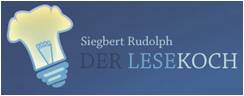 Klick auf „richtig“ oder „falsch“!
6


Ein Zauderer entscheidet sich nicht spontan.
richtig
falsch


Die Wörter klug und schlau meinen dasselbe.
richtig
falsch


Wer Mut hat, traut sich nichts.
richtig
falsch


Wolken am Himmel können Regen bringen.
richtig
falsch


In einer Weltraumstation halten sich Astronauten auf.
richtig
falsch


Ein Schaltjahr hat im Februar einen Tag weniger.
richtig
falsch
Die Tage im Sommer sind kürzer als die im Winter.


richtig
falsch
Man muss das ganze Leben lernen.


richtig
falsch
Ein Flugzeug fliegt schneller als ein Auto fährt.


richtig
falsch
Klick auf „richtig“ oder „falsch“!
7


Ein Zauberer verblüfft seine Zuschauer.
richtig
falsch


Mutig ist das Gegenteil von feige.
richtig
falsch


Der Kluge weiß meist gar nichts.
richtig
falsch


Schaltjahre gibt es alle vier Jahre.
richtig
falsch


Im Frühjahr werden die Tage länger.
richtig
falsch


In der Nacht gibt es keine Wolken.
richtig
falsch
In einer Weltraumstation halten sich Astronomen auf.


richtig
falsch
Nach der Schule hat man ausgelernt.


richtig
falsch
Fahrradfahren ist gesund.


richtig
falsch
Klick auf „richtig“ oder „falsch“!
8


Es ist nicht ungesund, wenn man zu viel raucht.
richtig
falsch


Ein Beifallssturm drück Begeisterung aus.
richtig
falsch


Der Pilot drosselte den Motor, indem er Vollgas gab.
richtig
falsch


Um das Wasser zu stauen, schloss man die Schleuse.
richtig
falsch


Das Wasser war zu knapp, es reichte nicht.
richtig
falsch


Wenn es heiß ist, gerät man leicht ins Schwitzen.
richtig
falsch
Wenn etwas spontan geschieht, ist es genau geplant.


richtig
falsch
Der Bessere gewinnt nicht immer.


richtig
falsch
Kriminelle werden von Kriminalern verfolgt.


richtig
falsch
Klick auf „richtig“ oder „falsch“!
9


Ein Beifallssturm drückt Entgeisterung aus.
richtig
falsch


Es ist ungesund, wenn man zu viel raucht.
richtig
falsch


Der Pilot drosselte den Motor, indem er beschleunigte.
richtig
falsch


Um das Wasser zu stauen, öffnete man die Schleuse.
richtig
falsch


Wasser war genug da, jeder bekam so viel wie er brauchte.
richtig
falsch


Bei der Hitze kamen alle ins Schwitzen.
richtig
falsch
Was spontan geschieht, ist gut überlegt.


richtig
falsch
Kriminaler sind Beamte, Kriminelle sind böse.


richtig
falsch
Der Gewinner ist der Glücklichere.


richtig
falsch
Klick auf „richtig“ oder „falsch“!
10


Ein Beifallssturm ärgert die Künstler.
richtig
falsch


Es ist gesund, wenn man nicht zu viel raucht.
richtig
falsch


Der Pilot drosselte den Motor, und bremste ab.
richtig
falsch


Um das Wasser abzulassen, schloss man die Schleuse.
richtig
falsch


Wasser war genug da, es hatte lange geregnet.
richtig
falsch


Bei der Hitze lief vielen Menschen der Schweiß hinauf.
richtig
falsch
Der Gewinner geht als Verlierer vom Platz.


richtig
falsch
Spontane Entscheidungen sind nicht überlegt.


richtig
falsch
Kriminaler ist ein Ausdruck für Kriminalbeamte.


richtig
falsch
Üben macht gescheit!
11
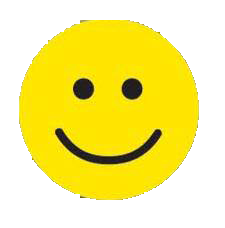 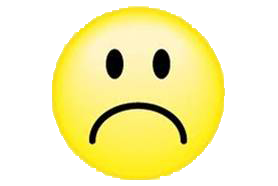 Hurra, wieder ein Stück weiter!